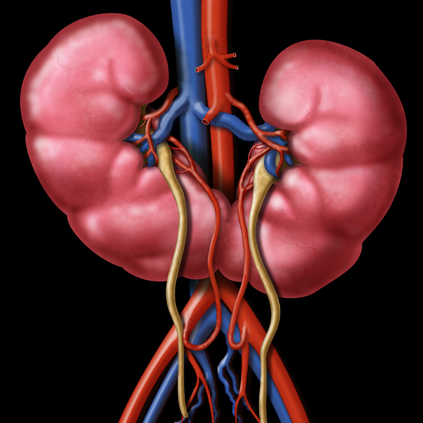 Congenital anomalies of the kidney and ureter
EMAD HASAN MAHMOOD
PROFESSOR OF UROLOGY
Learning objectives
1-enlist congenital abnormalities of the kidney and ureter
2-describe clinical significance of these abnormalities what are symptoms and complications
3-enlist diagnostic investigations plan
4-suggest treatment plan
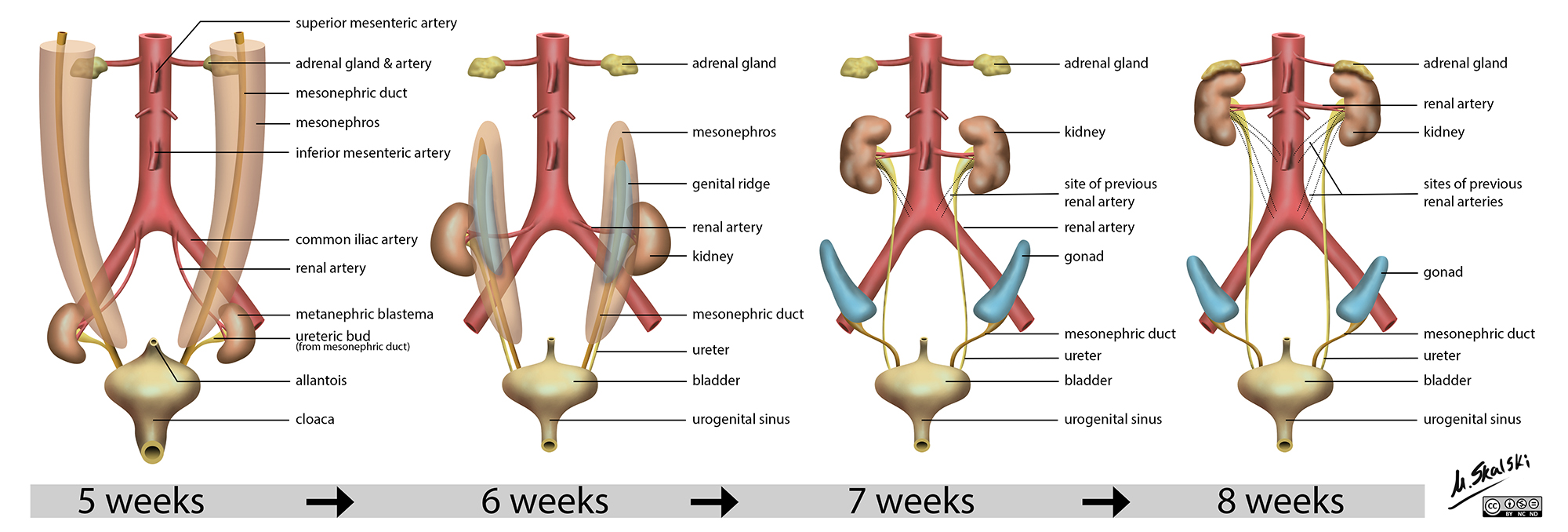 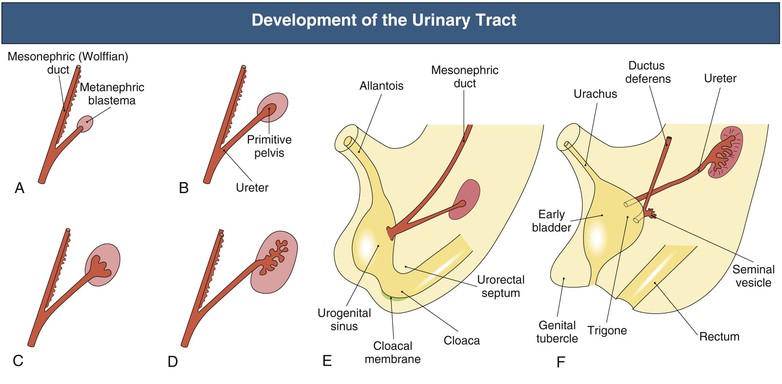 Types of renal abnormalities
1-number
2-size 
3-position 
4-rotation 
5-fusion
Congenital abnormalities of renal pelvis and ureter
1-pelviureteric junction obstruction
2-ureteric duplications
3-ureterocele
4-congenital vesicoureteric reflux
5-megaureter
6-retrocaval ureter
7-ectopic ureter
diagnosis
A-antenatal U/S  ( 18-20 )include following severity , unilateral versus bilateral , renal parenchyma thin, bladder abnormalities , amniotic fluid 
B-postnatal physical examination , palpable bladder
USG , IVU , MCU , DIURETIC ISOTOPES
hydronephrosis
Aseptic dilatation of renal pelvis and collecting system
0.6-4.5% antenatal U/S 
Several grading system (renal pelvic diameter)
Antenatal U/S
Causes
Transient , physiological , PUJ Ob. , VUR , Megaureter , Ureterocele , PUV
CONGENITAL PUJ   OB
Etiology 
Aperistaltic segment of ureter due to absent muscle
Crossing vessel over PUJ 
Valve
High insertion of ureter
Stenosis
stricture
INCIDENCEMOST COMMON KIDNEY OBSTRUCTION IN CHILDRENOCCUR IN 1 IN 500 TO 1 IN 1250
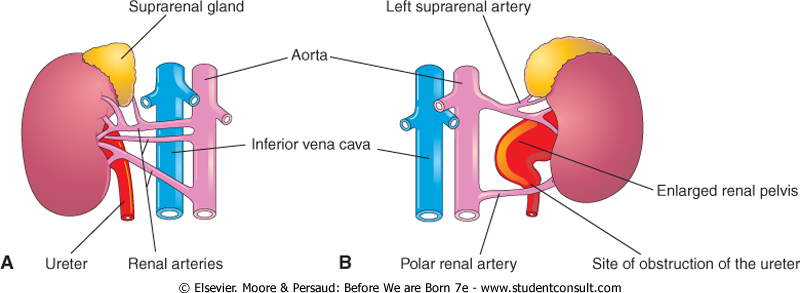 Management of UPJ obstruction
Radiological Diagnosis
Abdominal U/S show various degree of  hydronephrosis and ureter not dilated and evaluate parenchymal thickness
IVU same finding of U/S in addition evaluate function of the kidney
Abdominal CT with contrast same finding of IVU in addition if kidney not visualized by IVU can bee seen by CT
Radioisotopes scan ( MAG 3 ) evaluate the degree of obstruction in addition the split functio of the kidney
Urinanalysis may show RBC, WBC
Serum urea and creatinine to evaluate renal function especially in bilateral obstruction

Treatment is surgical   PYELOPLASTY either dimembered example  (Anderson-Hynes ) OR non dismembered example vertical flap  (Culp- Scardino ) OR spiral flap
DUPLICATIONS
Renal pelvis
Common usually unilateral 
Upper pelvis is small drain upper calyx
Treatment if Asymptomatic no treatment if one severe damage is partial nephrectomy
DUPLICATIONS
URETER
Often join together before reaching bladder or may be complete and open independently in the bladder the ureter of upper moiety opens 
distal and medial to its fellow and suffer ureterocele or VUR OR ECTOPIC
COMPLICATIONS REPEATED UTI OR STONE FORMATION
TREATMENT 
Asymptomatic no treatment if complications treaTment is accordingly
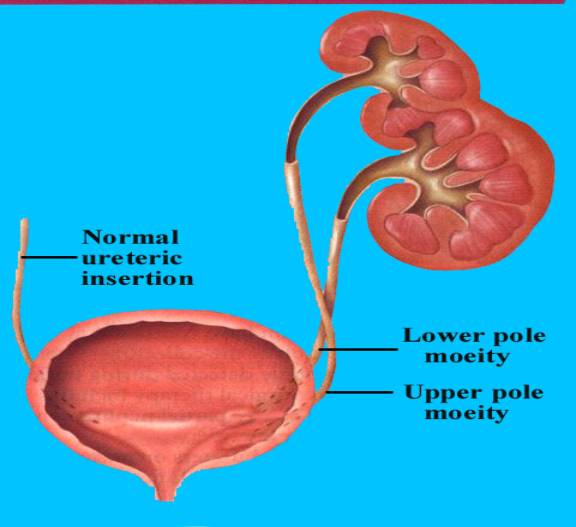 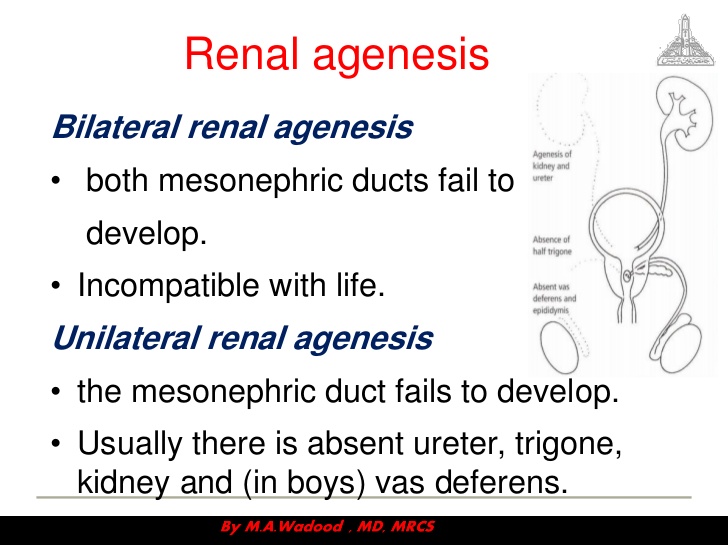 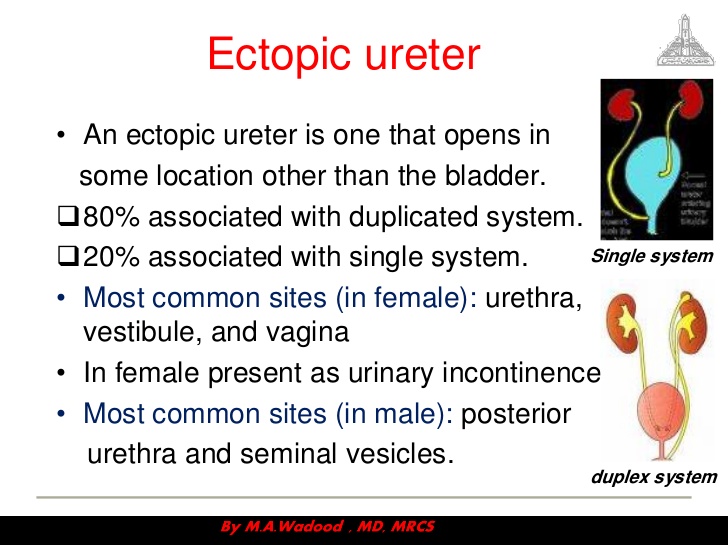 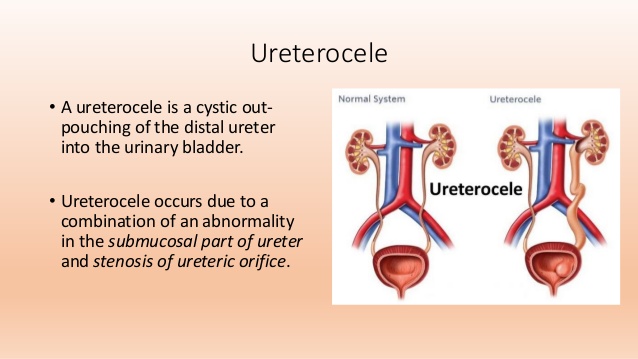 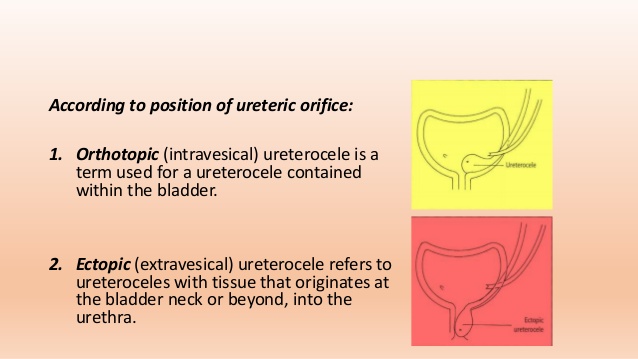 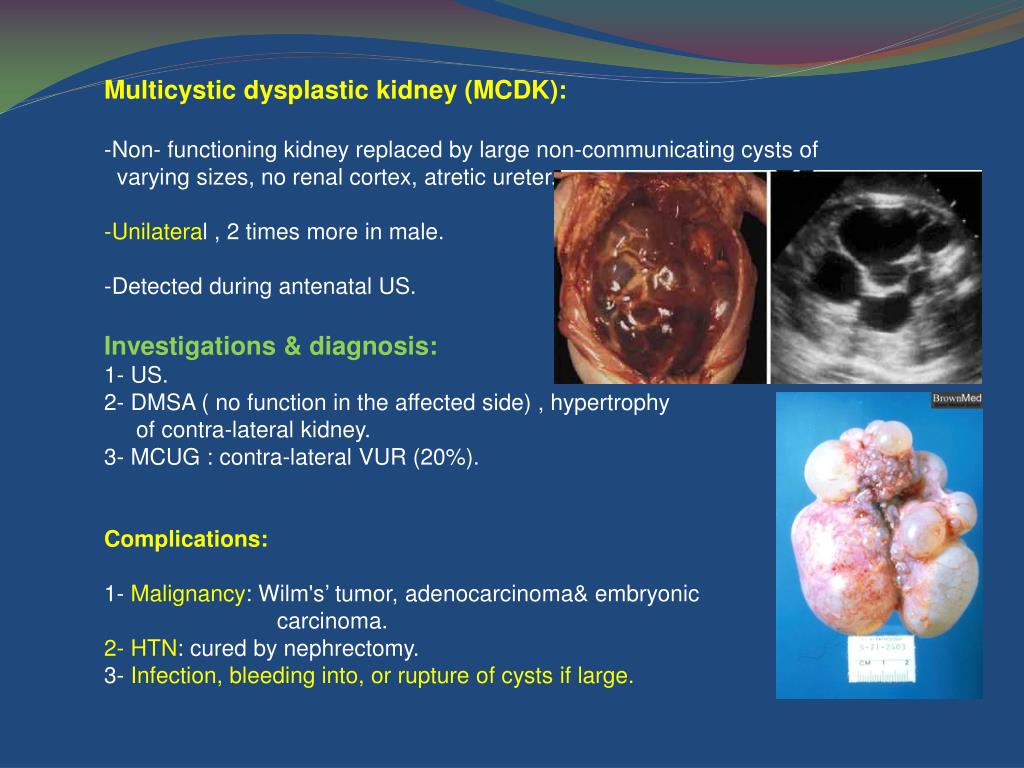 VESICOURETERIC JUNCTION OBSTRUCTION ( VUR )
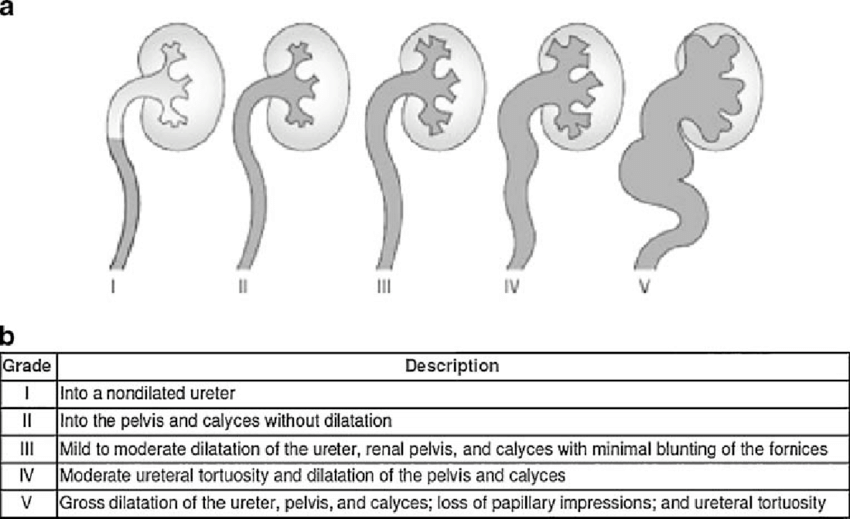 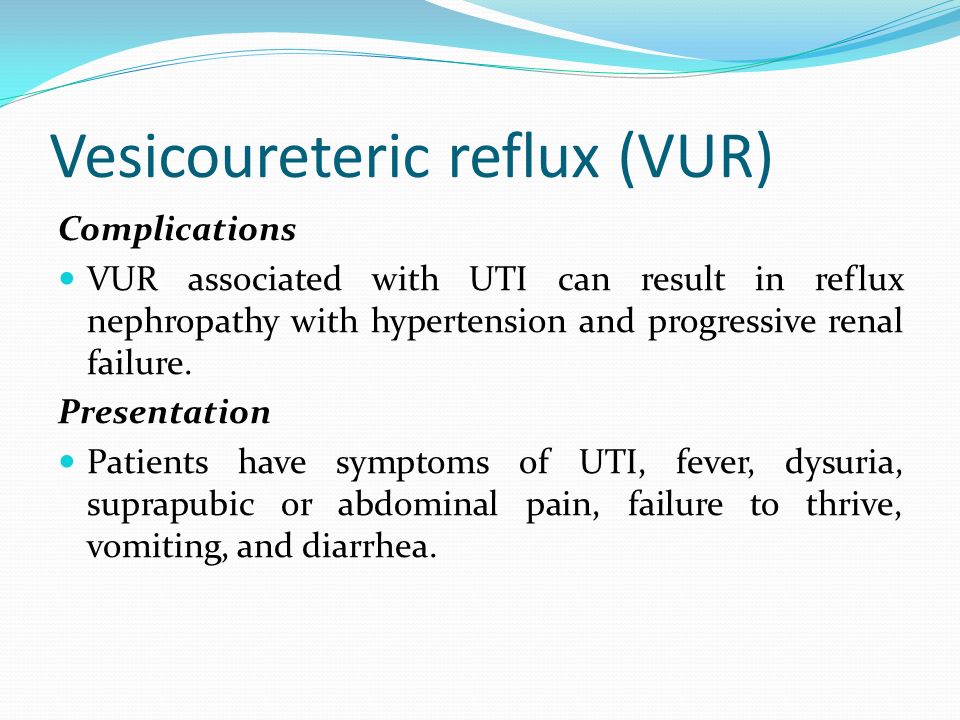 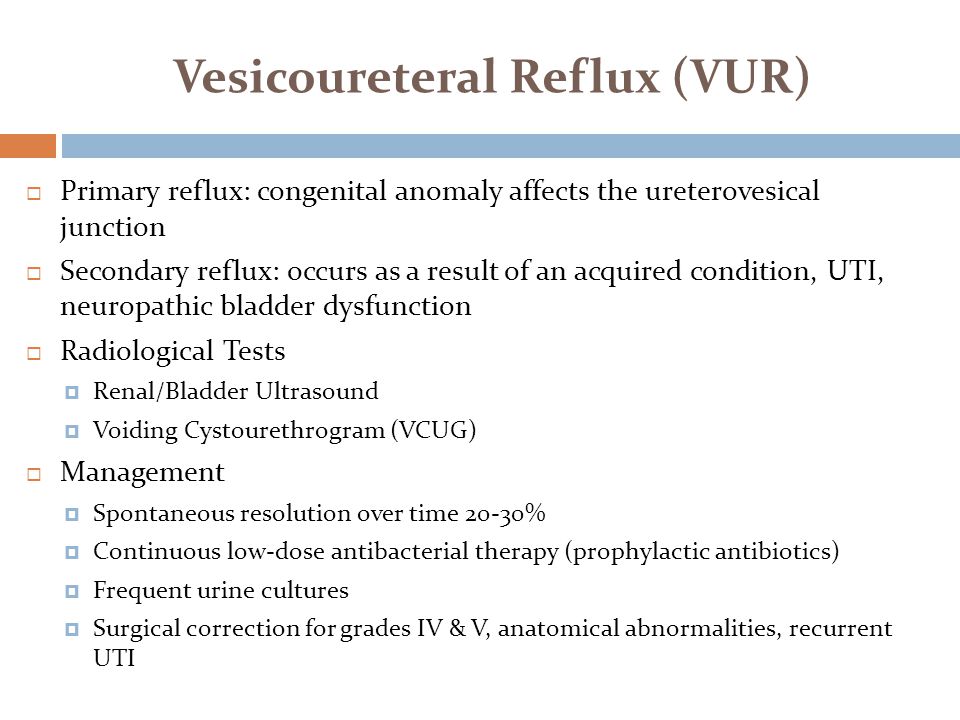 DEFLUX INJECTION THERAPY
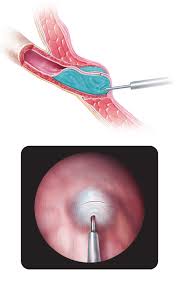 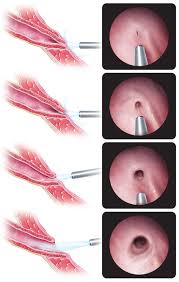 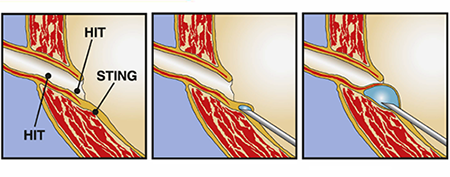 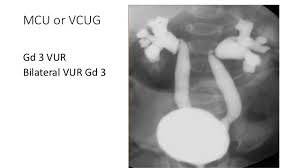 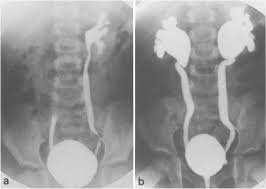 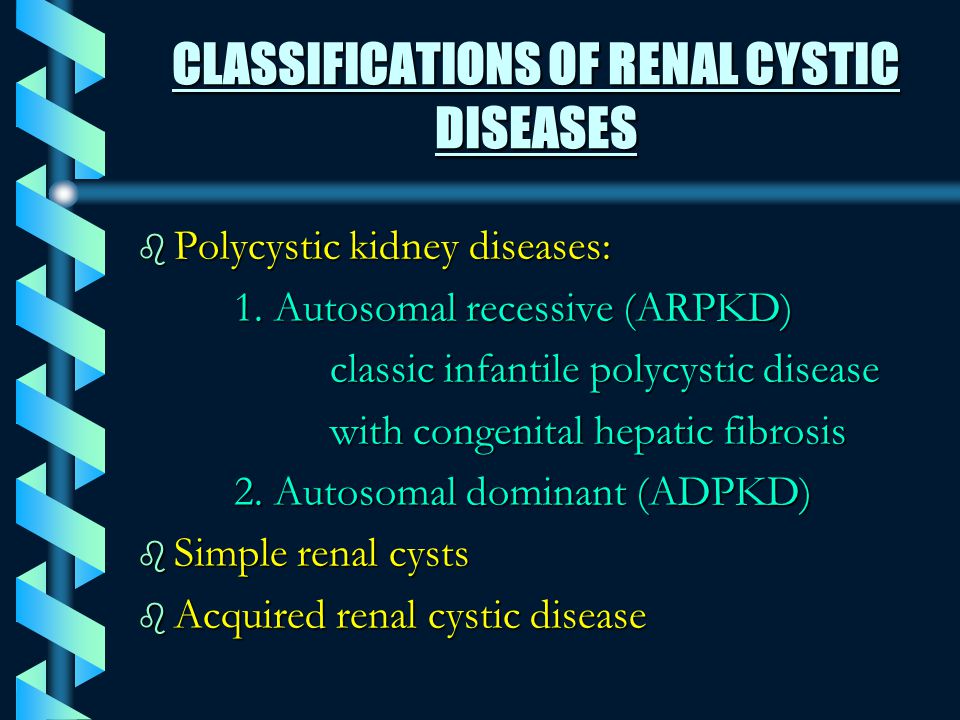 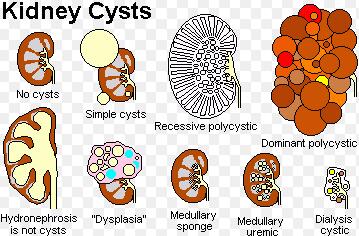 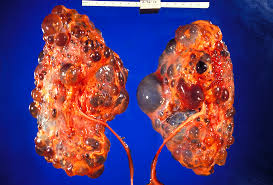 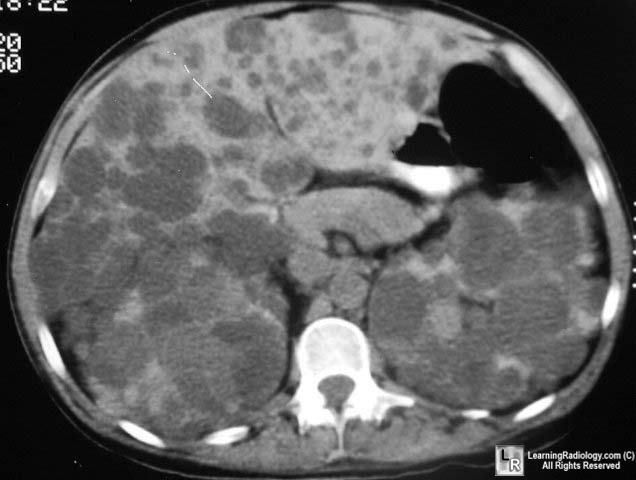 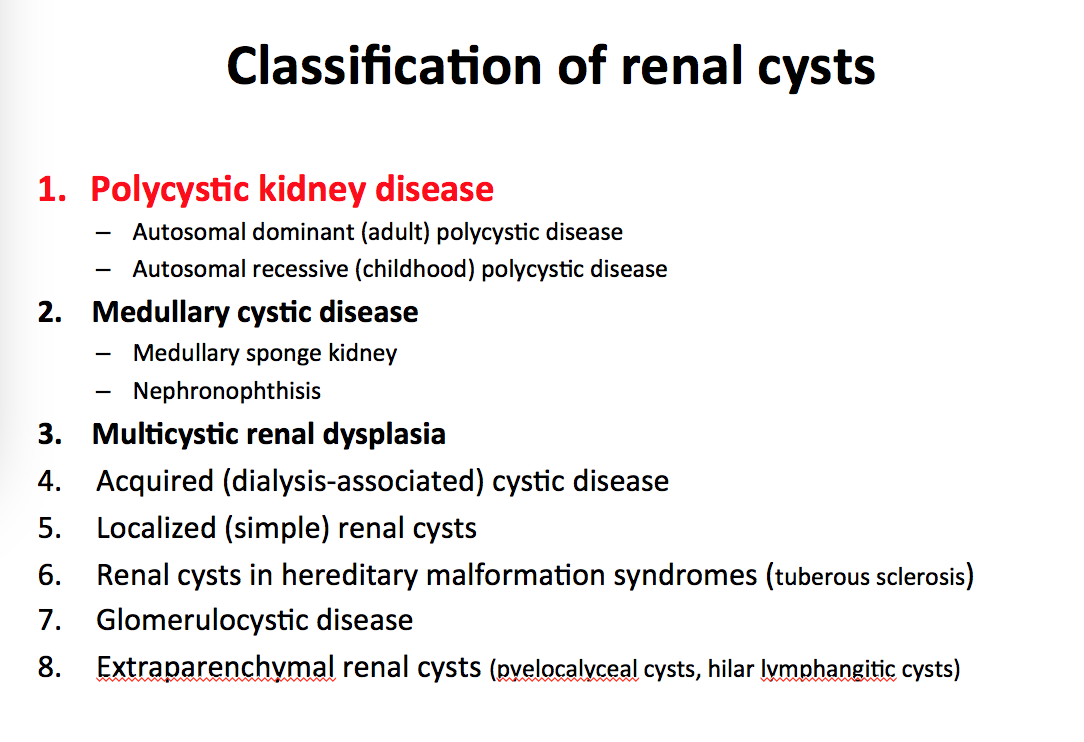 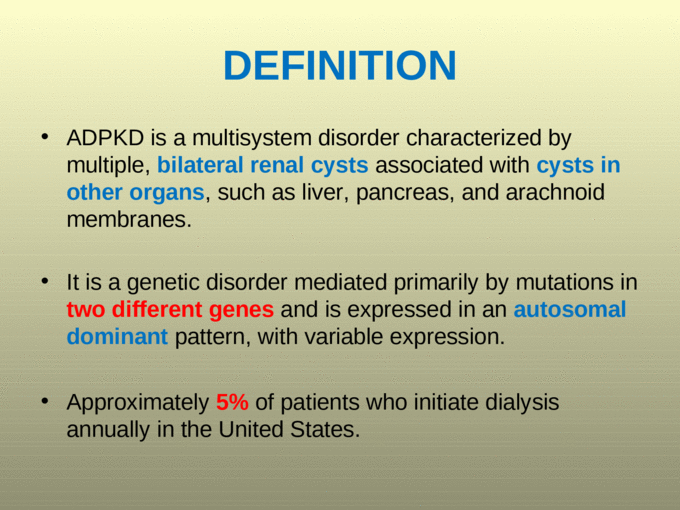 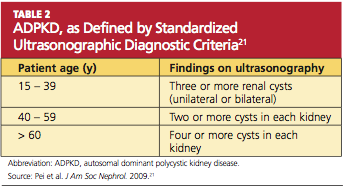 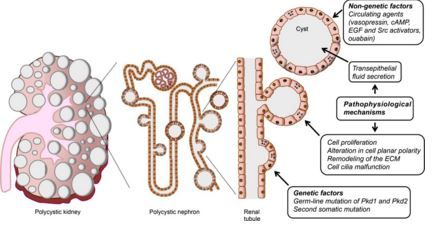 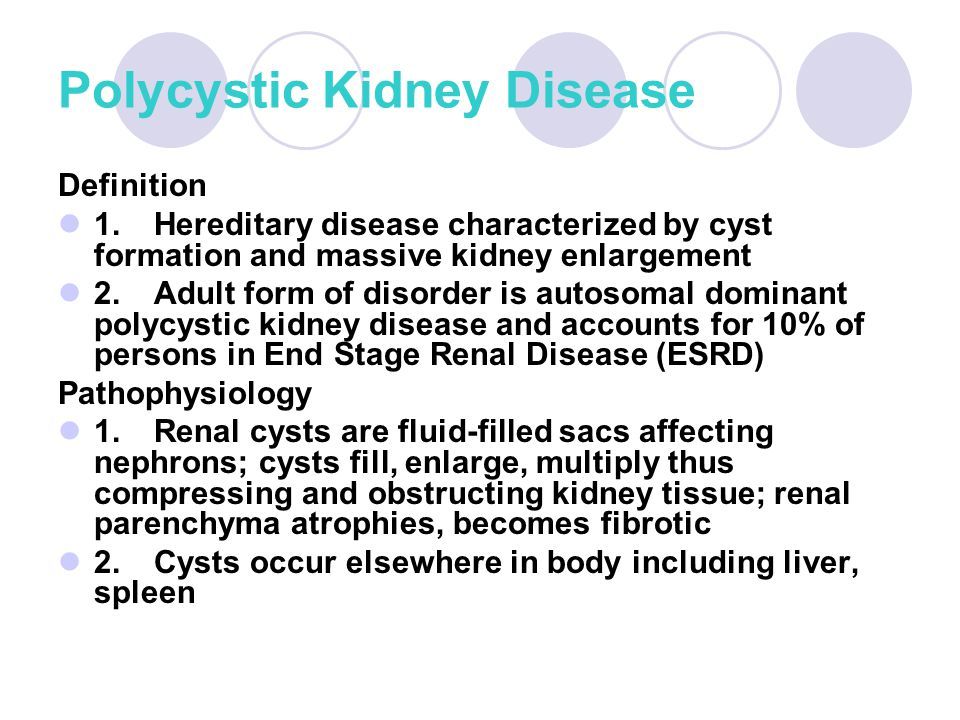 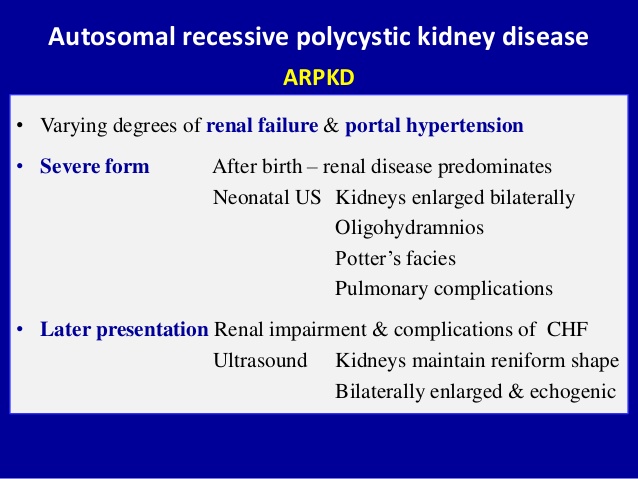 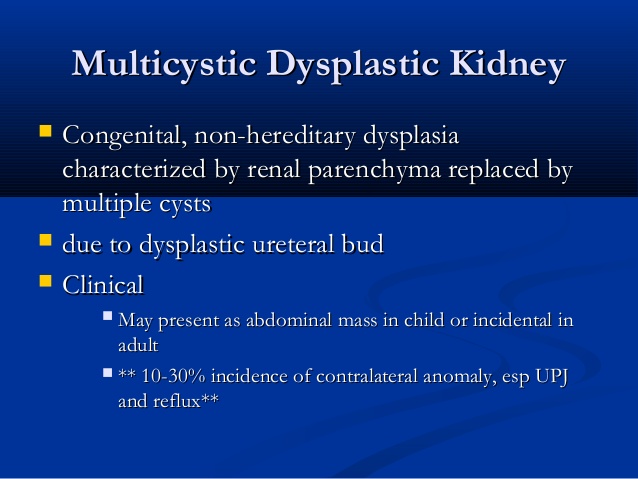 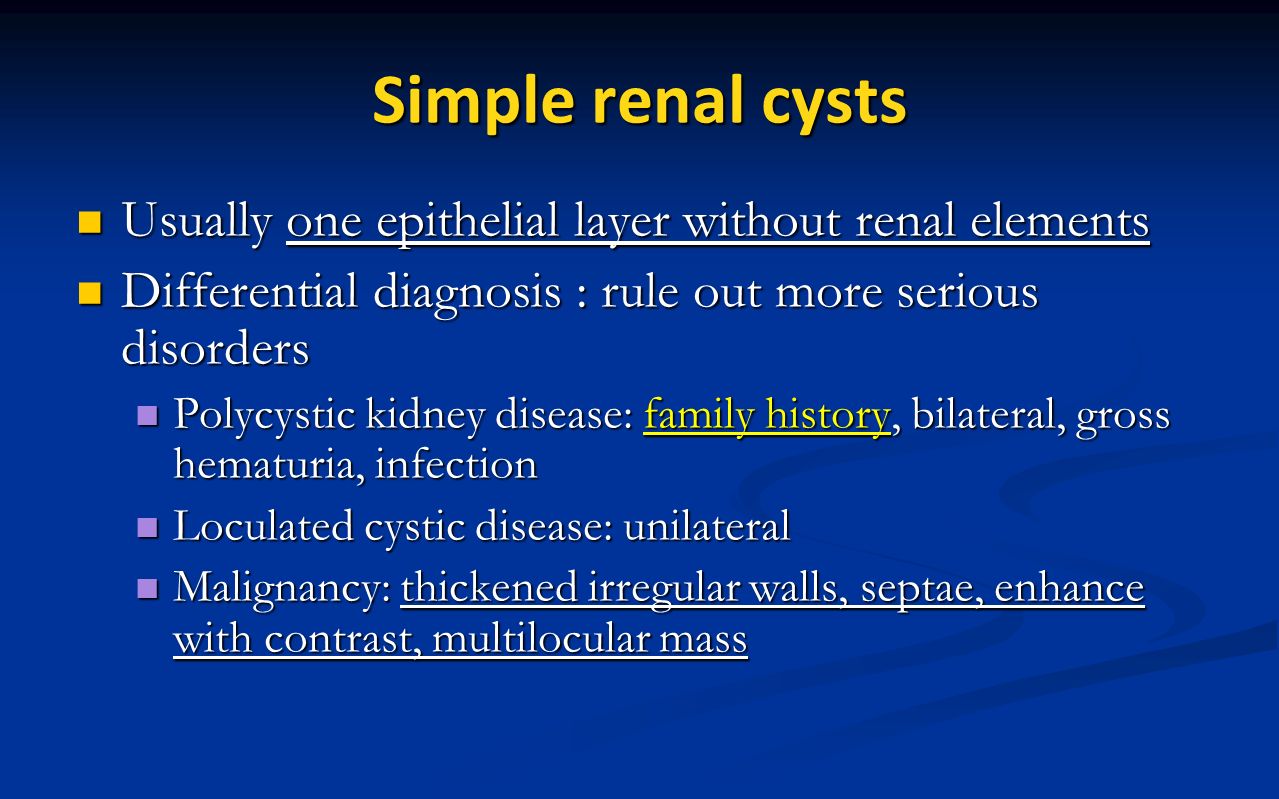 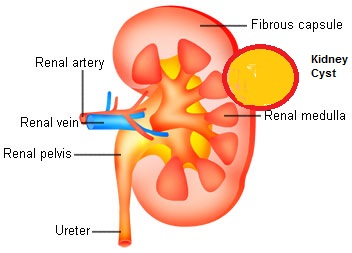 RETROCAVAL URETER
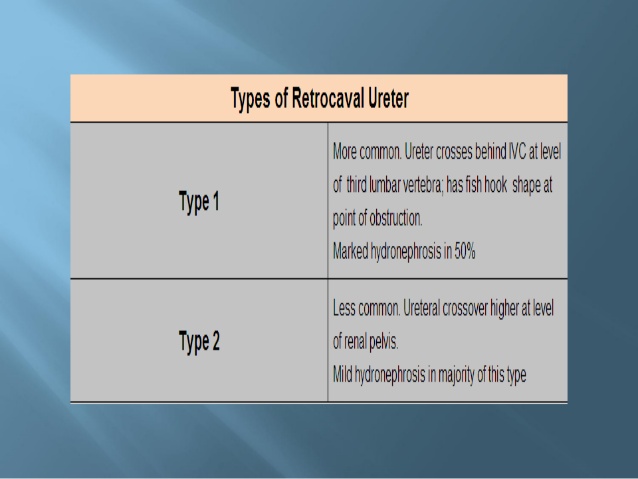 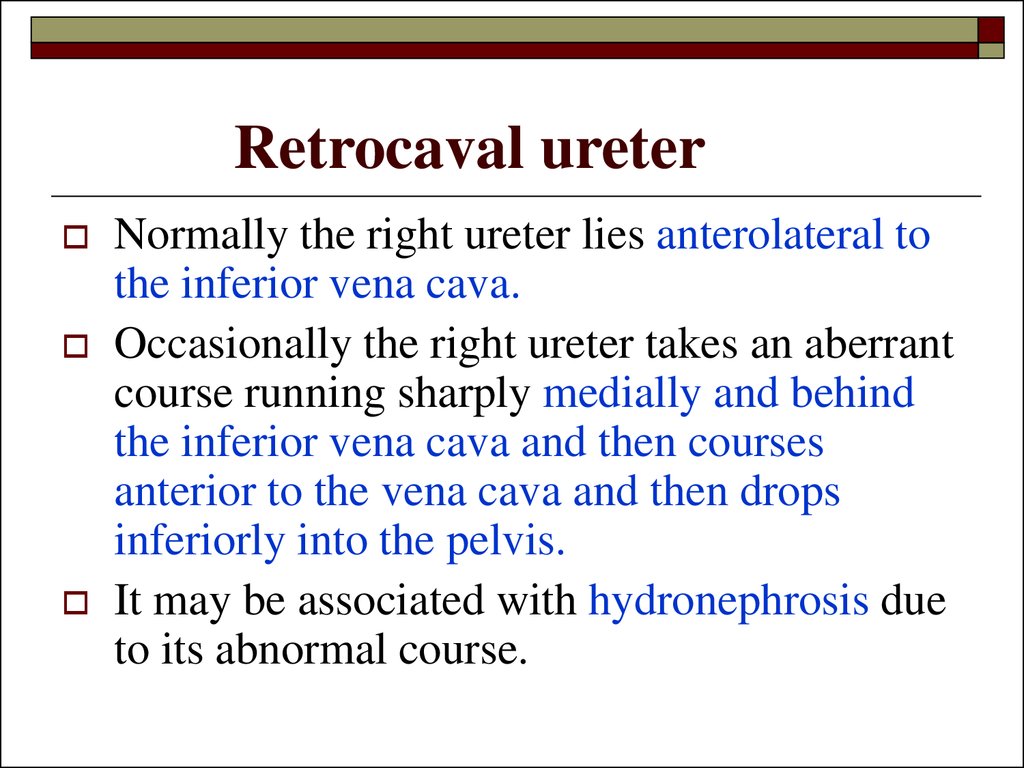 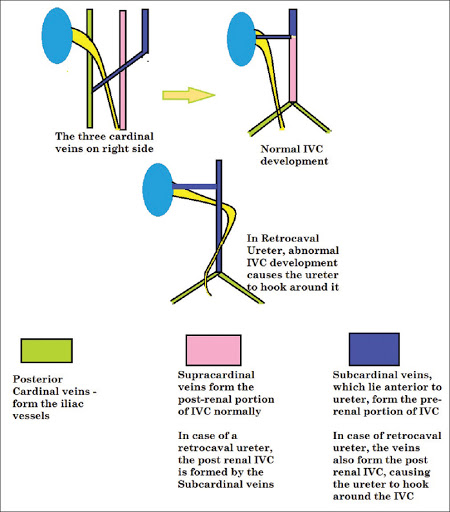 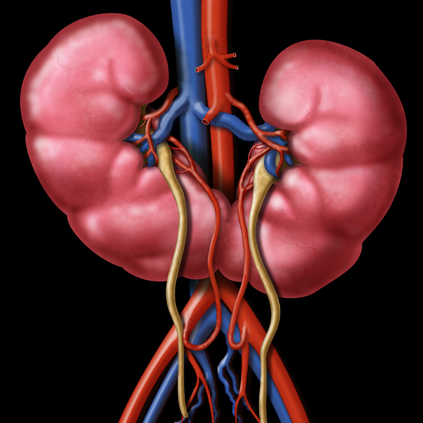 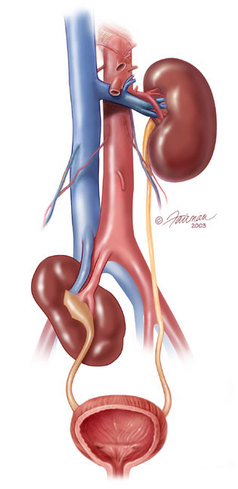 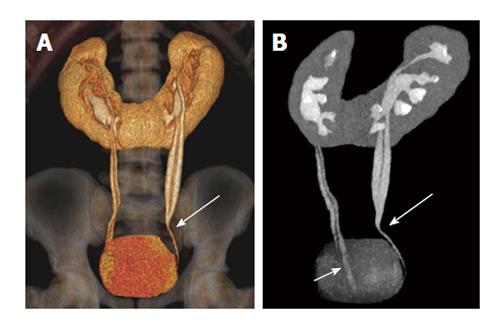 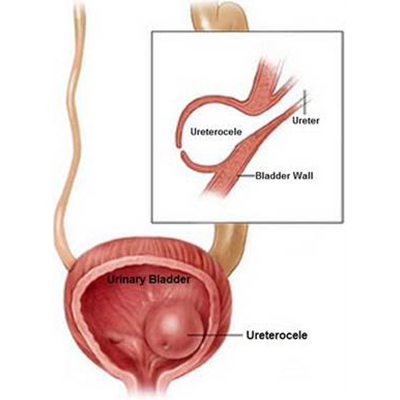 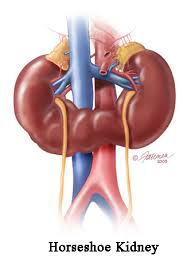 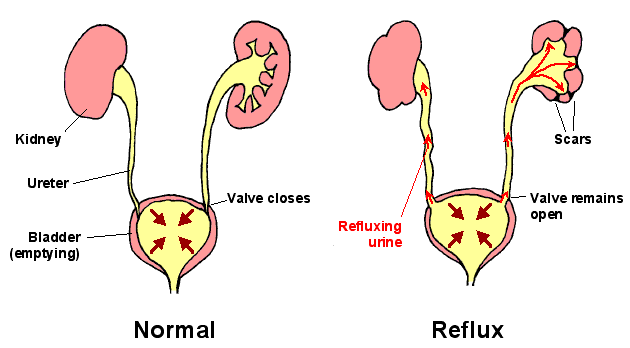 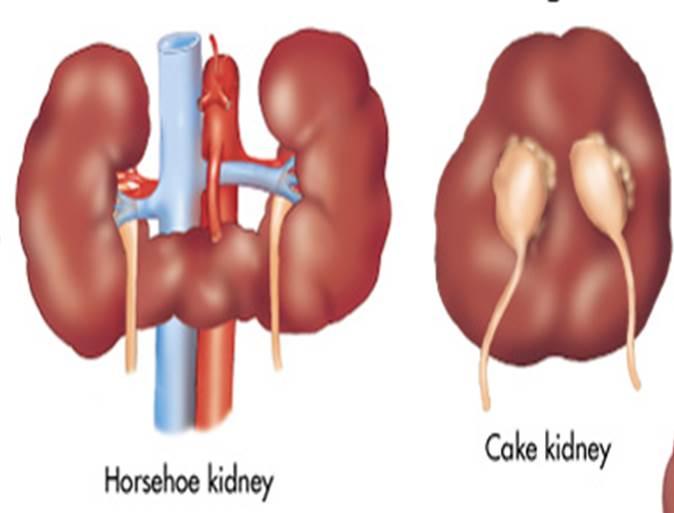 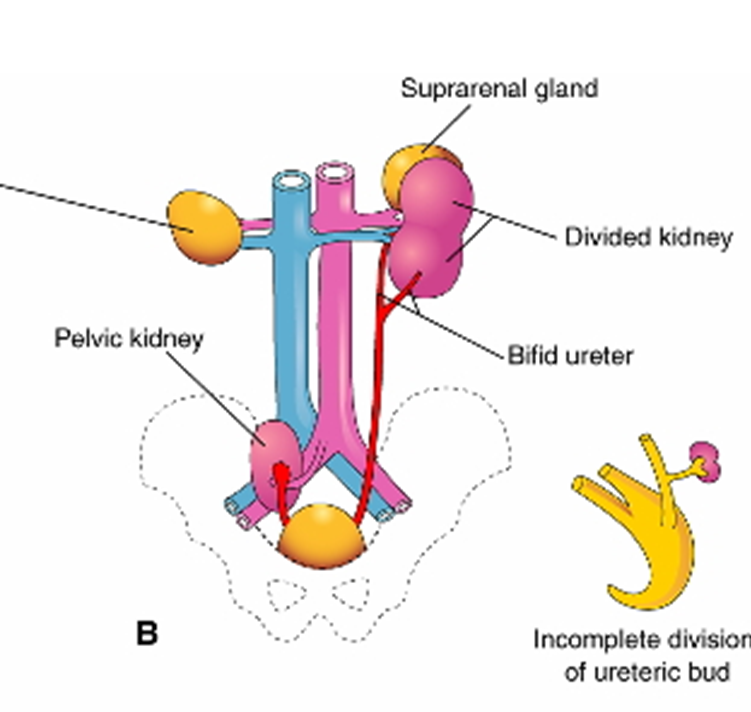 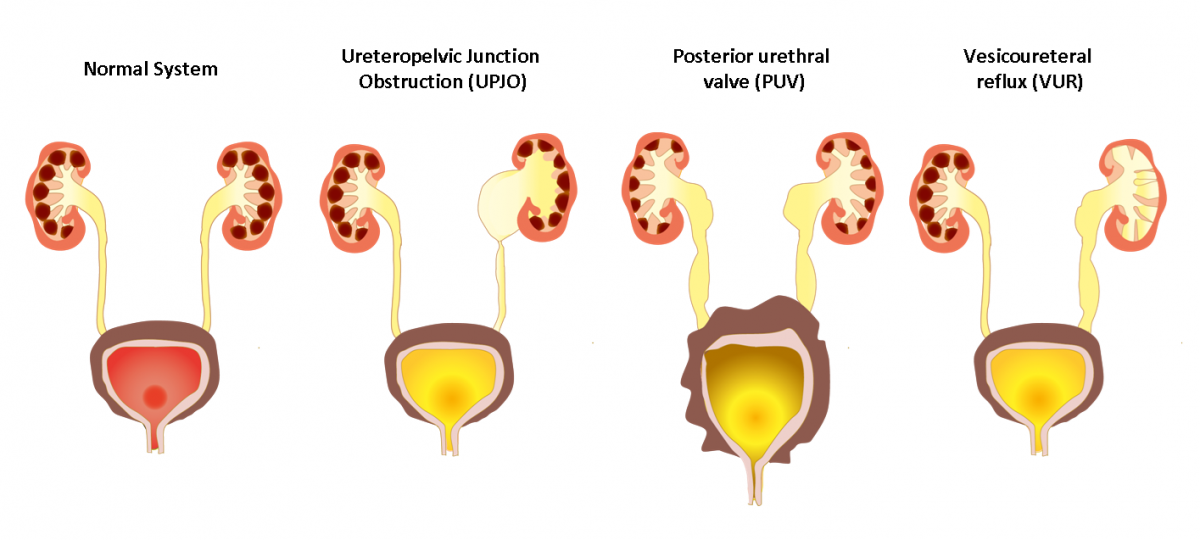 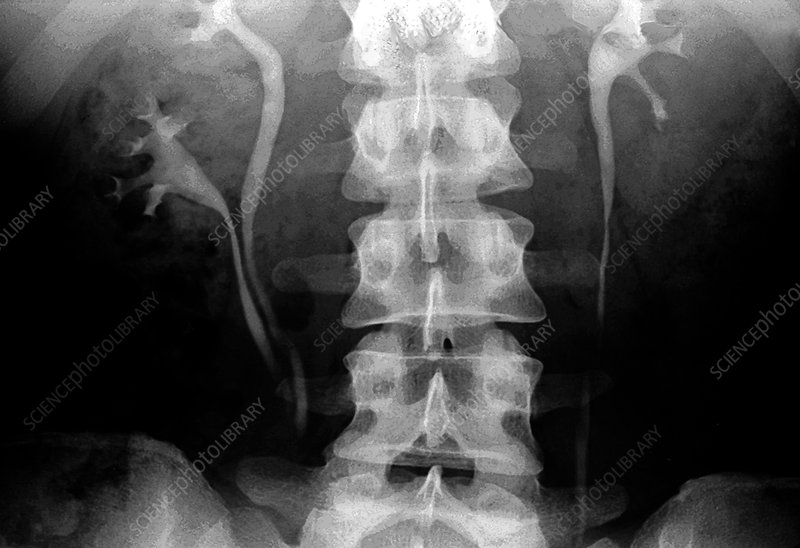 THANK YOU